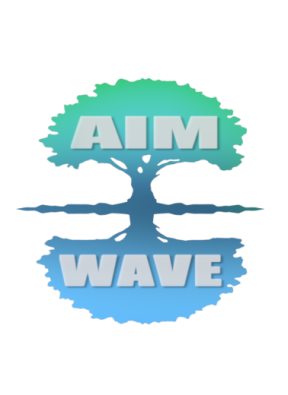 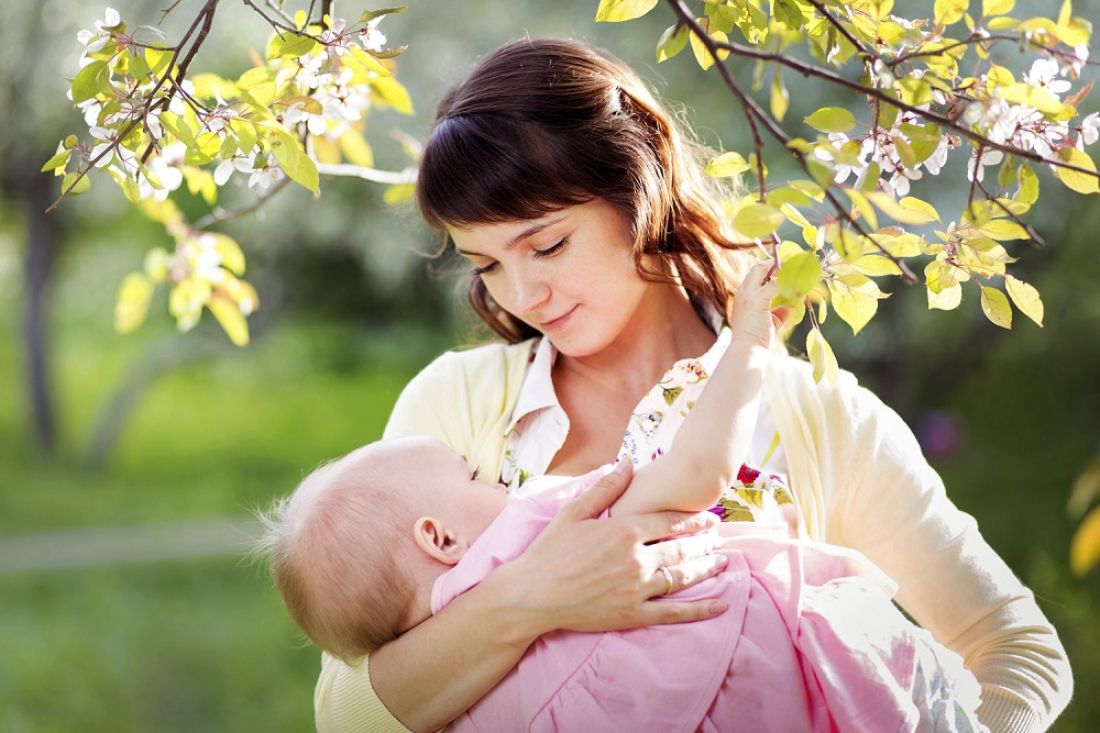 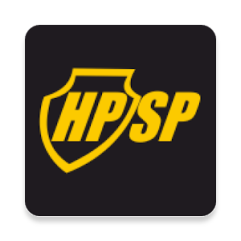 База комплексов Молодая мама
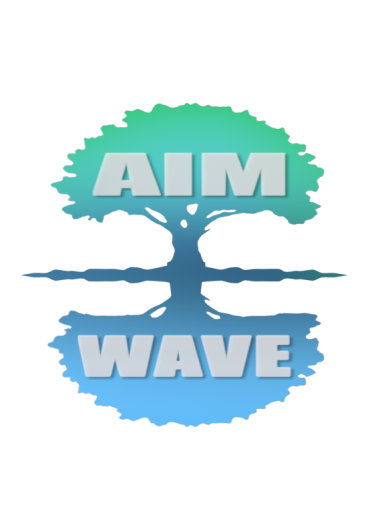 База комплексов Молодая мама:

Профилактика желтухи
Пищеварение новорожденных
Колики
Беспокойный ребёнок
Гипертонус мышц у новорожденных
Гипотония мышц у новорожденных
Кривошея
Прорезование зубов
Диатез у новорожденных
Ларингит у новорожденных
Профилактика анемии
Профилактика геморроя
Укрепление мышечного корсета
Профилактика онемения конечностей
Варикозное расширение вен
Профилактика спаек и восстановление после операции
Профилактика запоров
Костно-мышечная система, позвоночник и суставы
Тонус мышц малого таза
Нормализация веса
Волосы и ногти
Здоровые зубы
Снятие послеродового стресса
Гормональный баланс
Комплекс Общеукрепляющий
Профилактика мастита
Профилактика мастопатии
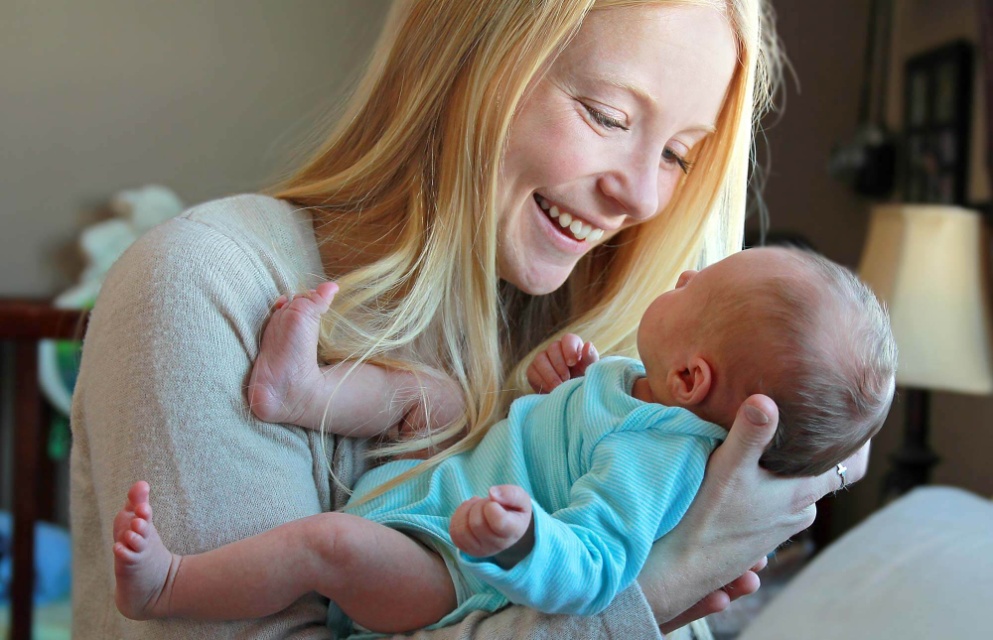 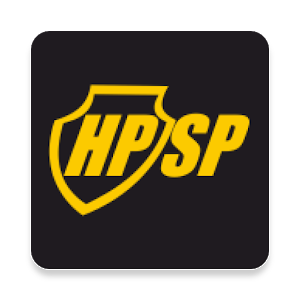 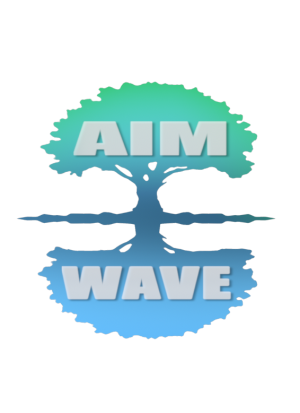 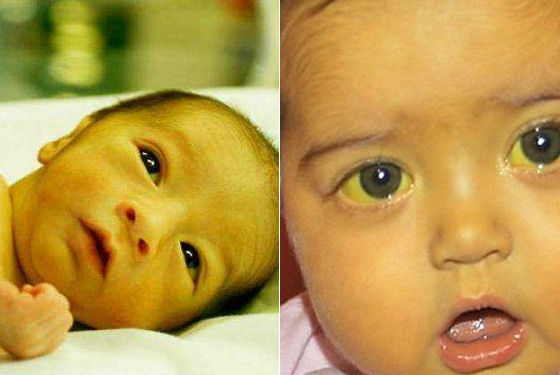 Профилактика желтухи
Время работы с комплексом 14 день, с повторением цикла после двухнедельного перерыва. 
Работа с комплексом неограниченна и по необходимости.
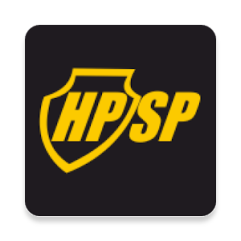 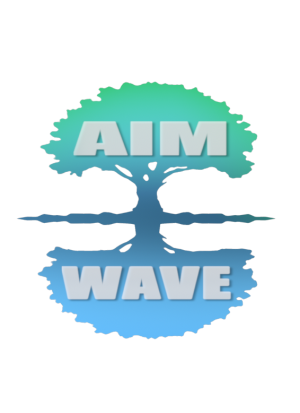 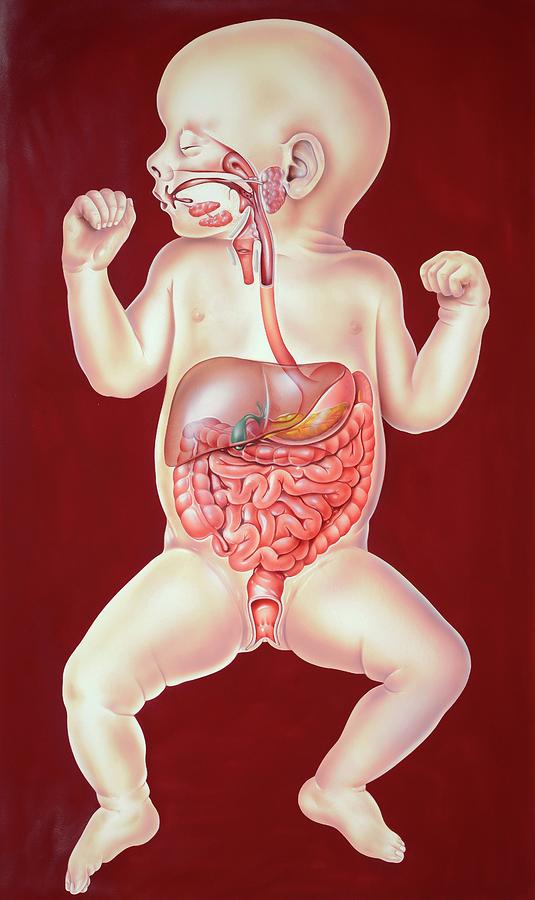 Пищеварение новорожденных
Время работы с комплексом 14 день, с повторением цикла после двухнедельного перерыва. 
Работа с комплексом неограниченна и по необходимости.
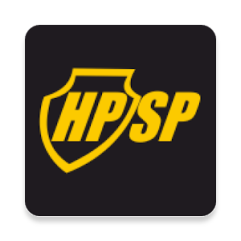 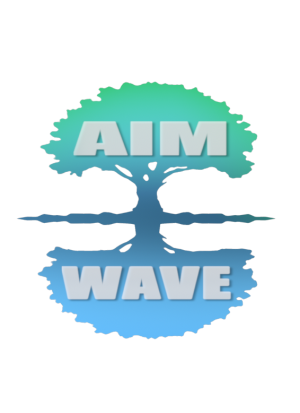 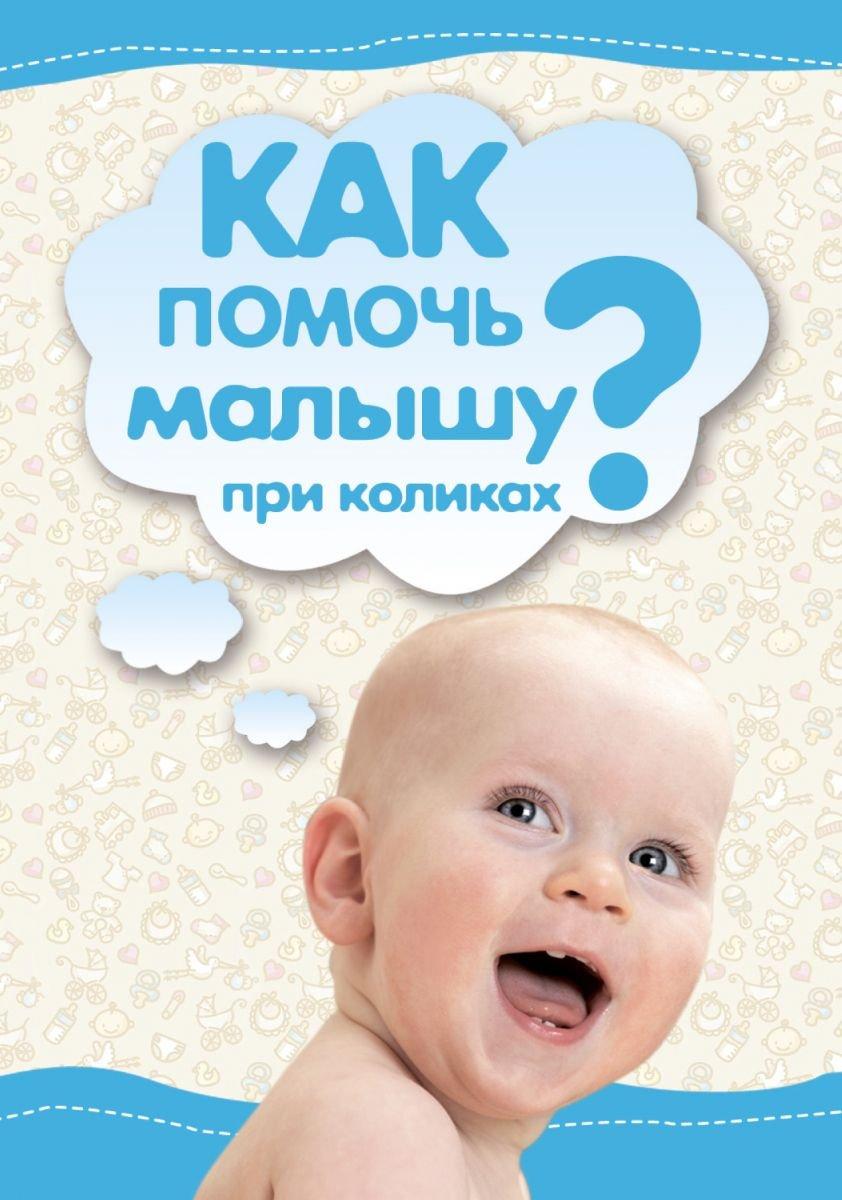 Колики
Время работы с комплексом 14 день, с повторением цикла после двухнедельного перерыва. 
Работа с комплексом неограниченна и по необходимости.
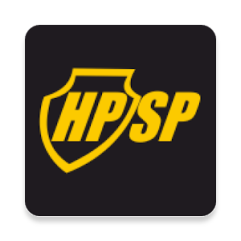 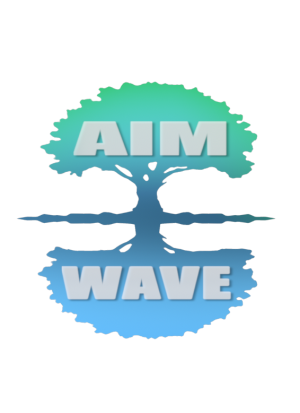 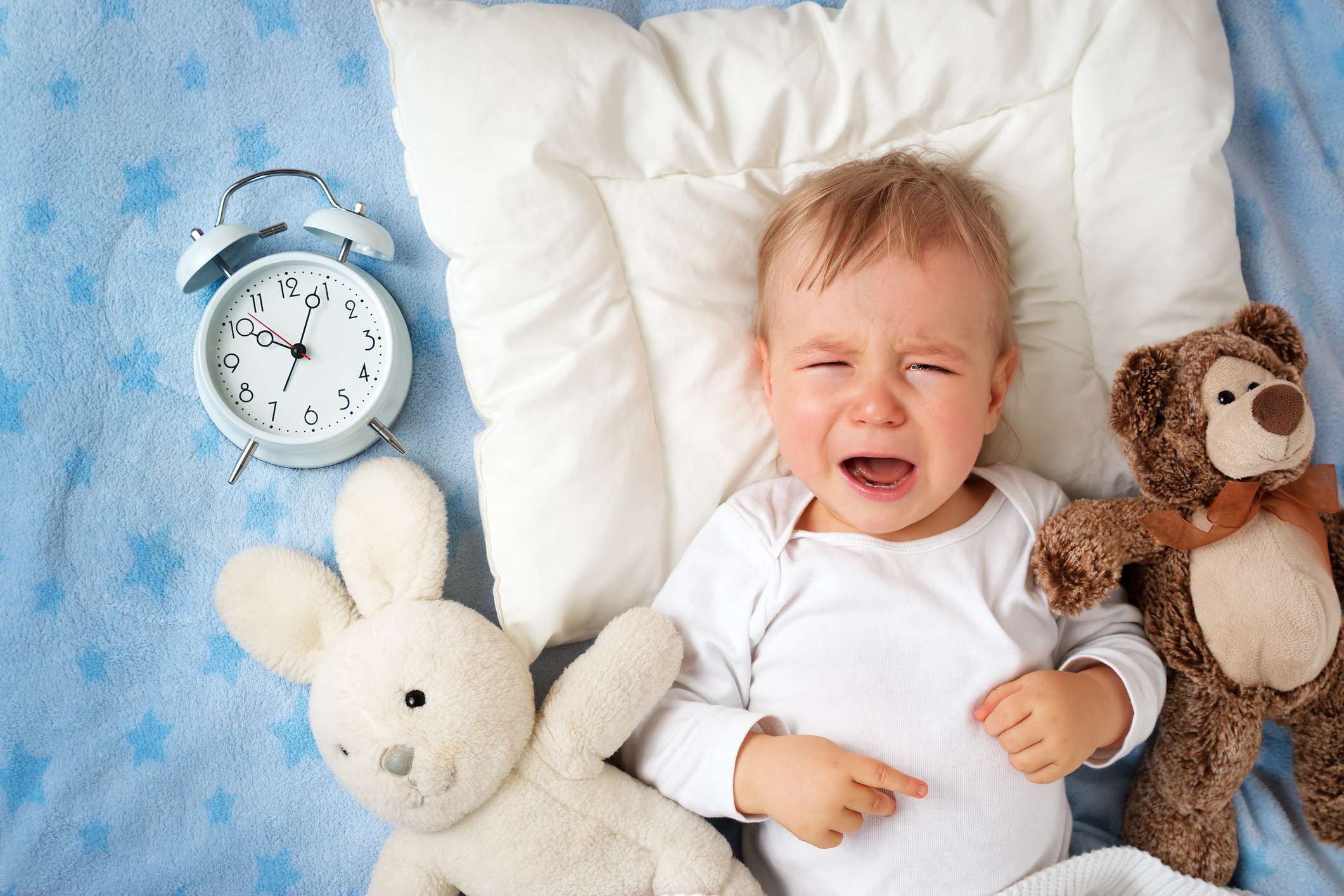 Беспокойный ребёнок
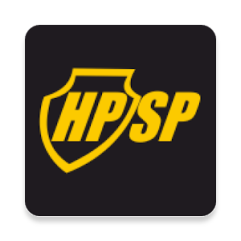 Время работы с комплексом 14 день, с повторением цикла после двухнедельного перерыва. 
Работа с комплексом неограниченна и по необходимости.
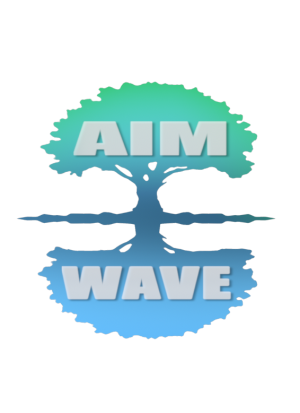 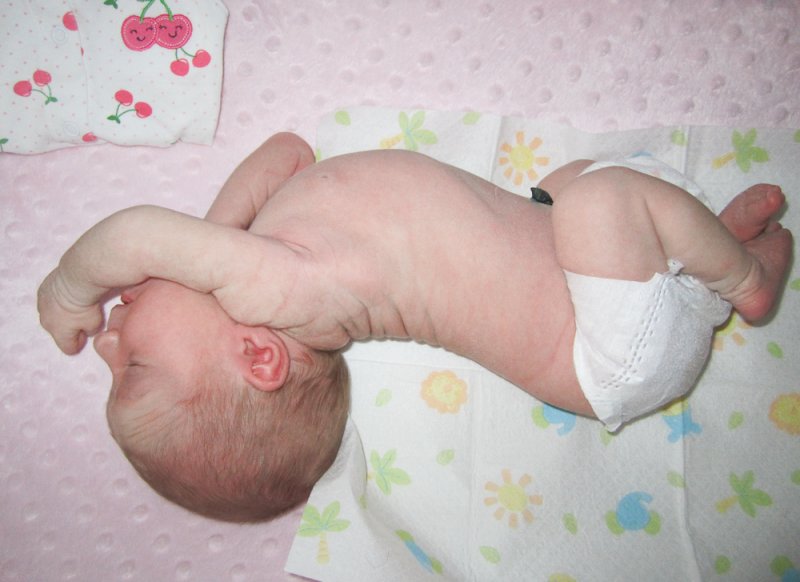 Гипертонус мышц у новорожденных
Время работы с комплексом 30 дней, с повторением цикла после двухнедельного перерыва. 
Работа с комплексом неограниченна и по необходимости.
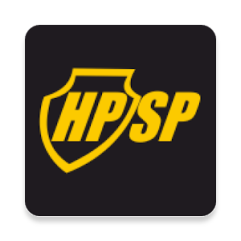 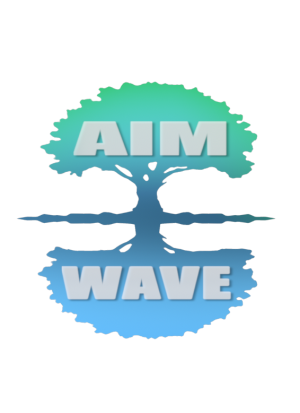 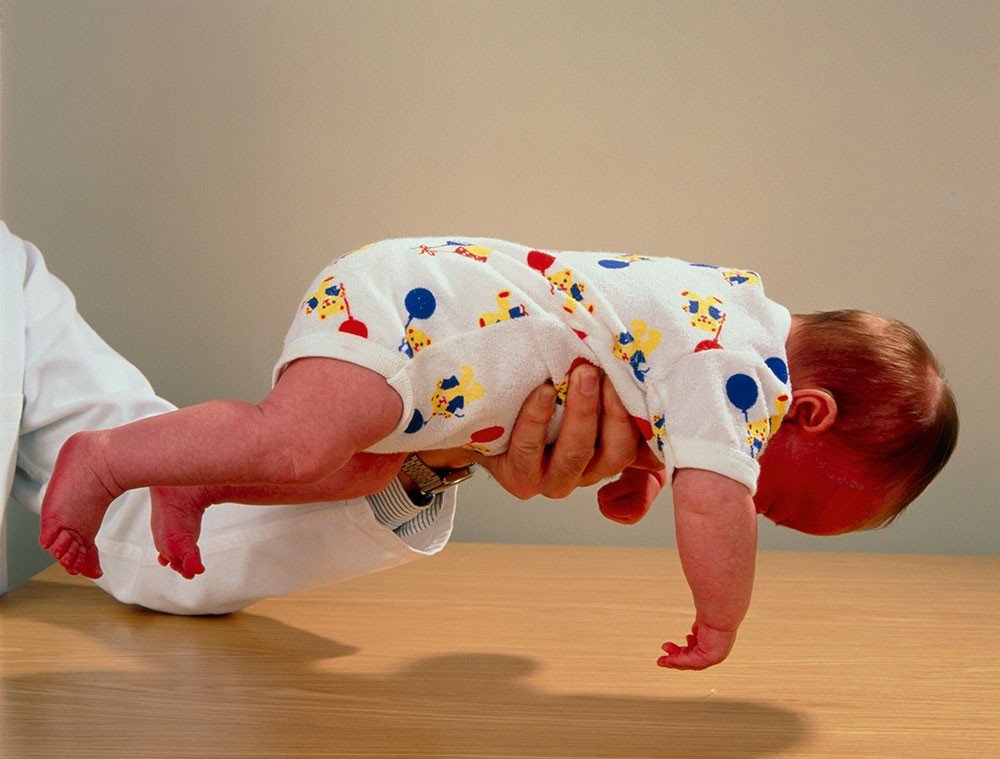 Гипотония мышц у новорожденных
Время работы с комплексом 30 дней, с повторением цикла после двухнедельного перерыва. 
Работа с комплексом неограниченна и по необходимости.
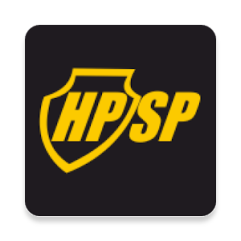 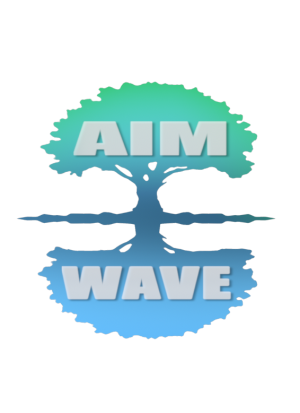 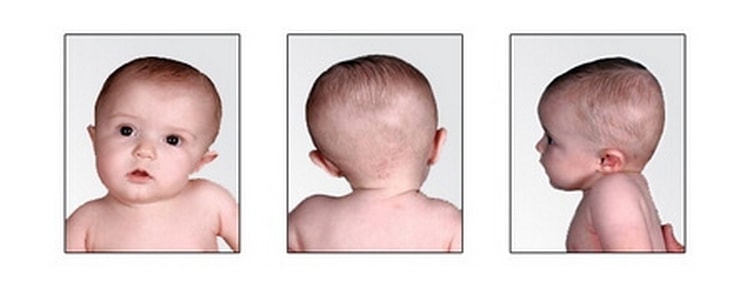 Кривошея
Время работы с комплексом 30 дней, с повторением цикла после двухнедельного перерыва. 
Работа с комплексом неограниченна и по необходимости.
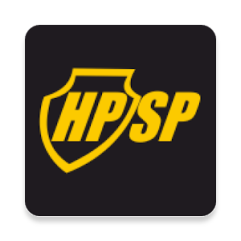 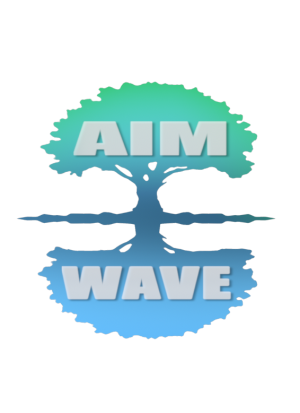 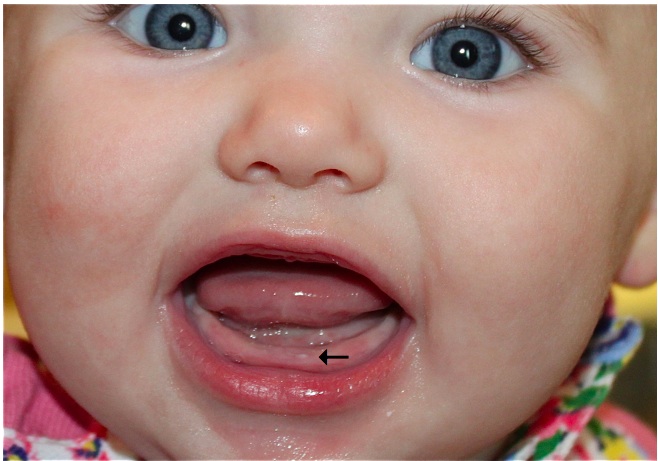 Прорезование зубов
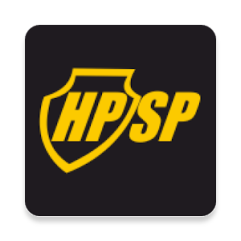 Время работы с комплексом 15 дней. 
Работа с комплексом неограниченна и по необходимости.
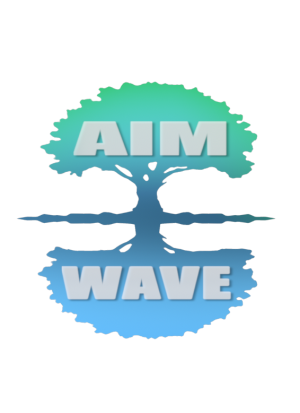 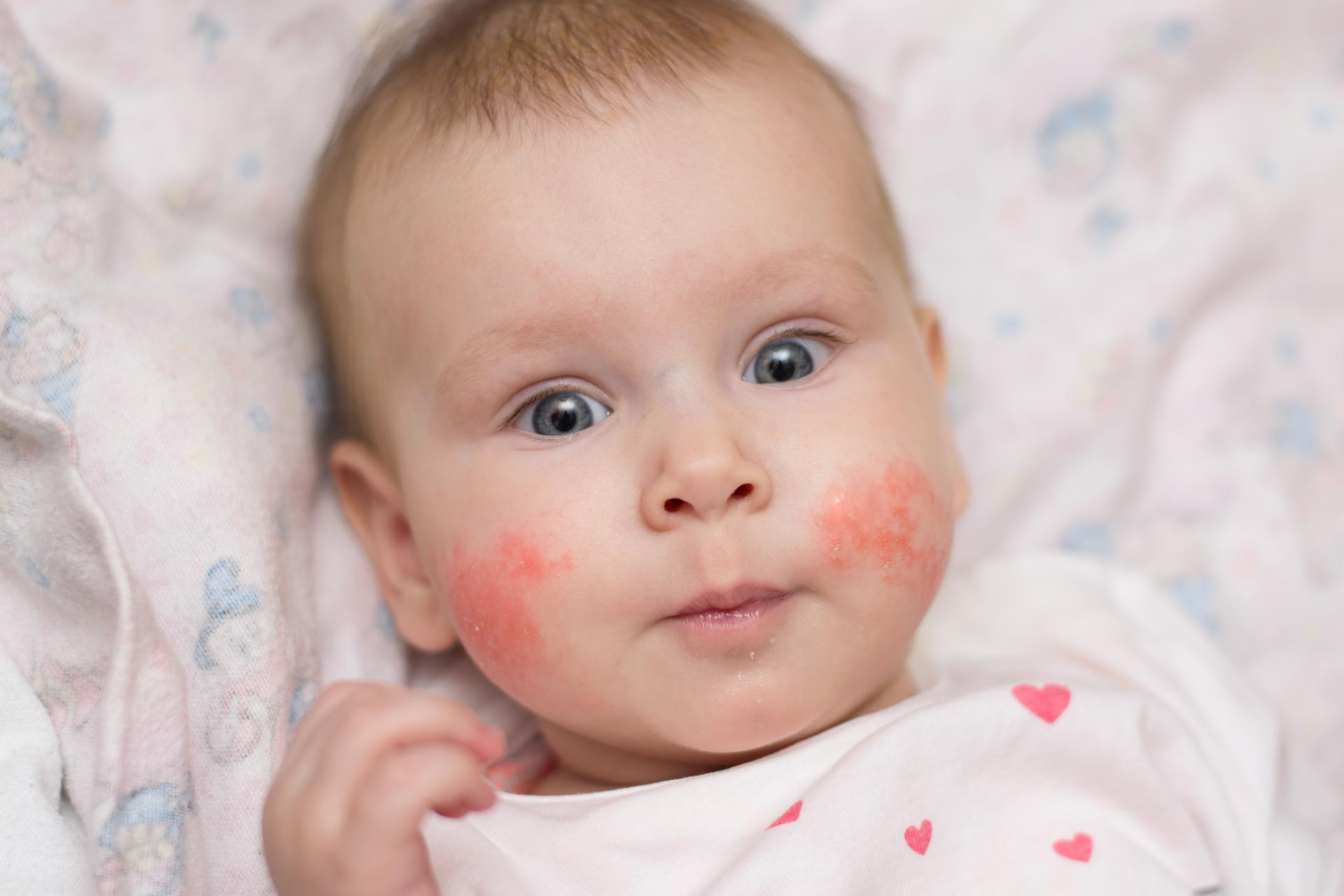 Диатез у новорожденных
Время работы с комплексом 14 дней. 
Работа с комплексом неограниченна и по необходимости.
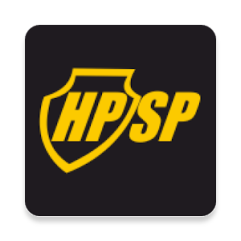 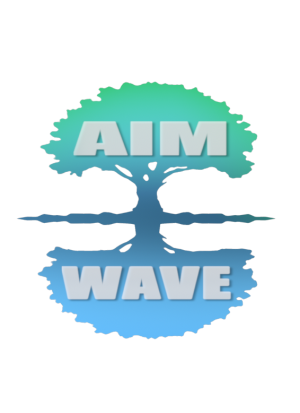 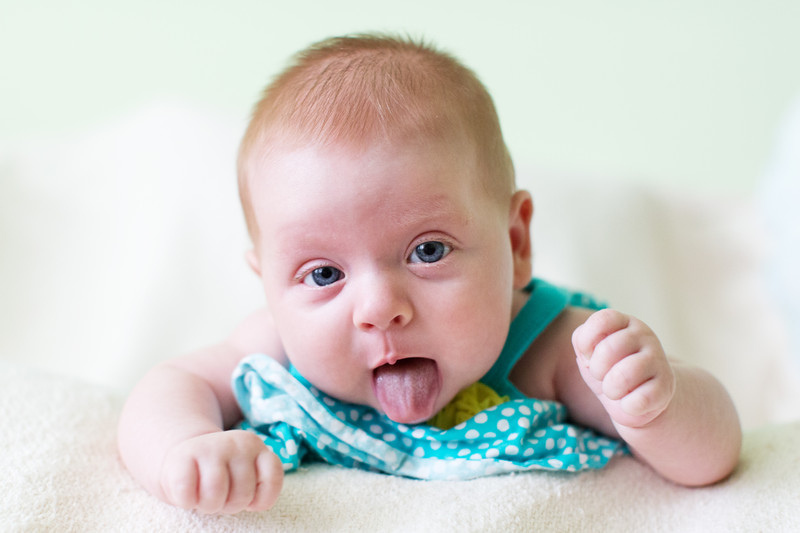 Ларингит у новорожденных
Время работы с комплексом 14 дней. 
Работа с комплексом неограниченна и по необходимости.
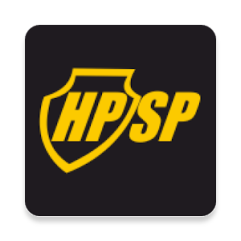 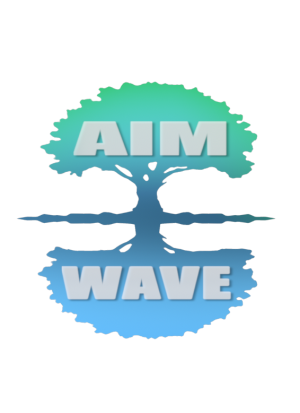 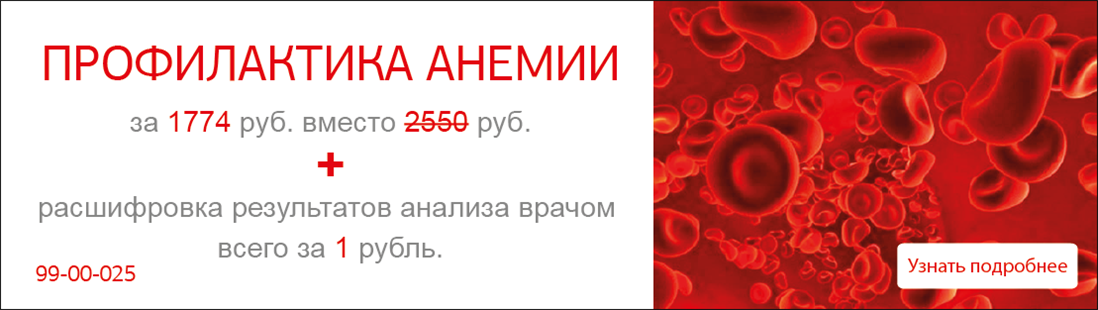 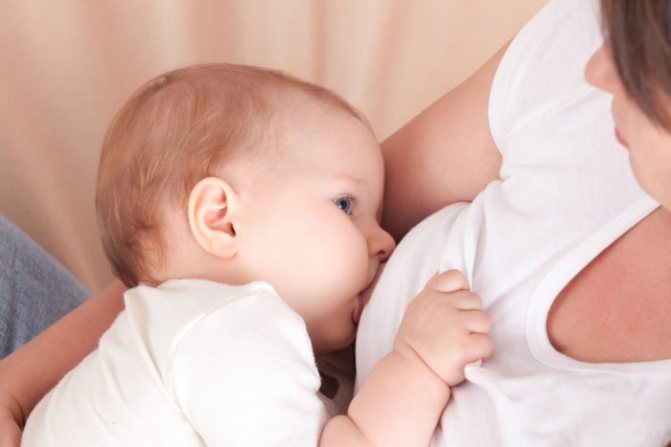 Профилактика анемии
Ставить комплекс 1 раз в день, общий курс 30 дней, с повторением цикла при необходимости.
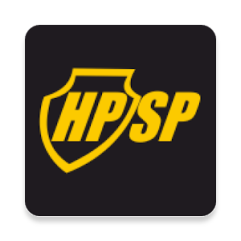 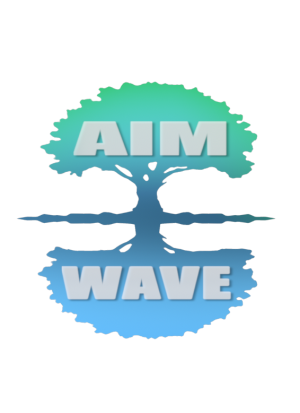 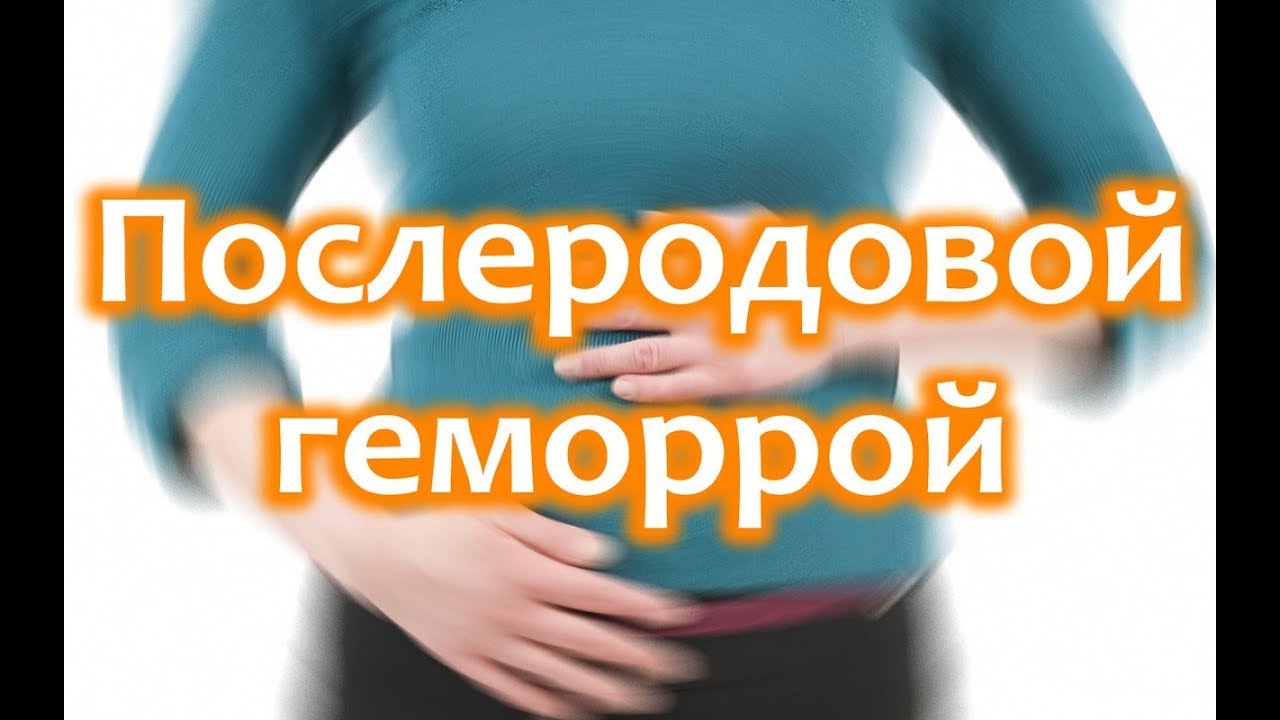 Профилактика геморроя
Ставить комплекс 1 раз в день, общий курс 30 дней с повторением цикла после двухнедельного перерыва.
Работа с комплексом неограниченна.
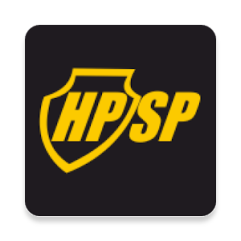 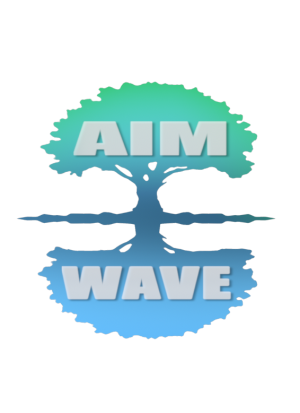 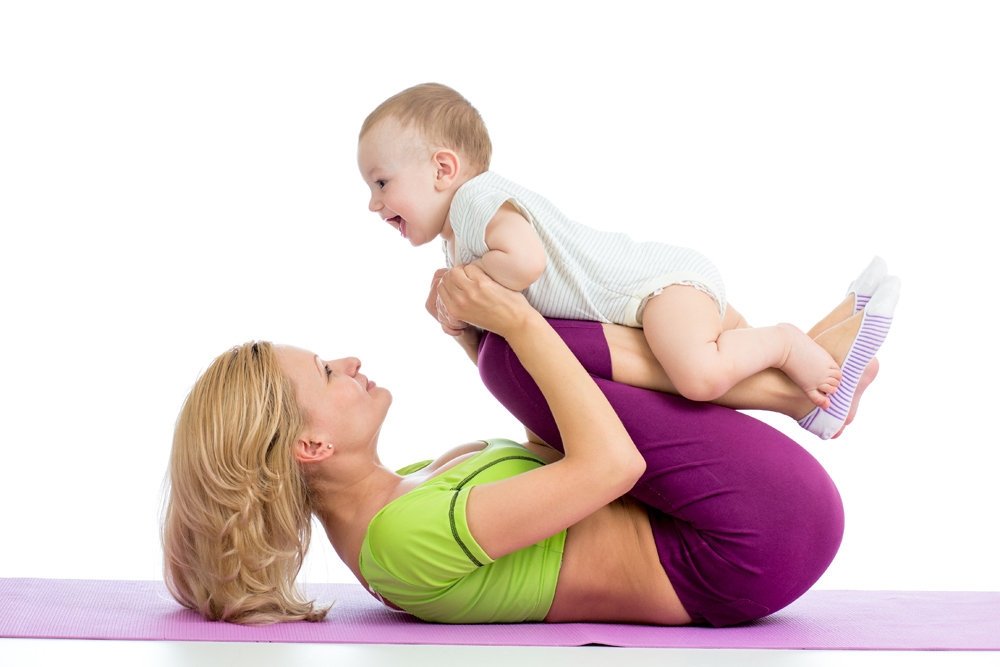 Укрепление мышечного корсета
Время работы с комплексом  или отдельными программами 30 дней, с повторением цикла после двухнедельного перерыва. 
Работа с комплексом неограниченна и по необходимости.
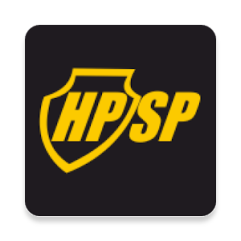 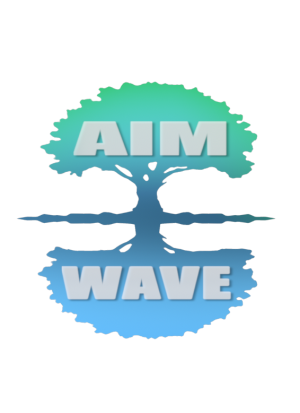 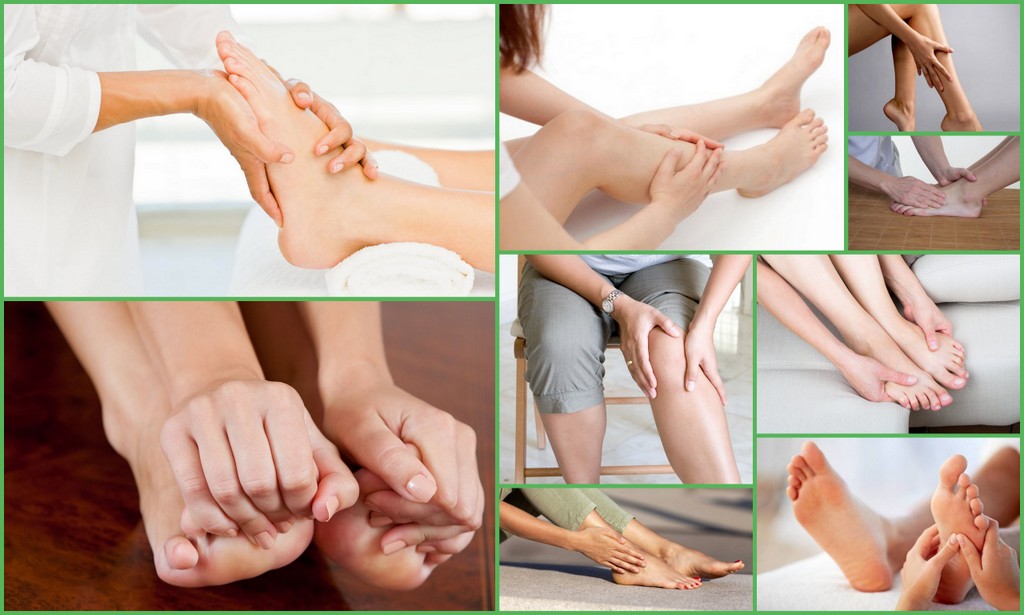 Профилактика онемения конечностей
Время работы с комплексом 14 день, с повторением цикла после двухнедельного перерыва. 
Работа с комплексом неограниченна и по необходимости.
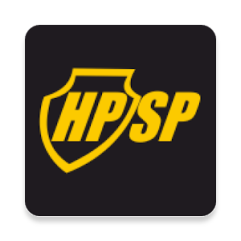 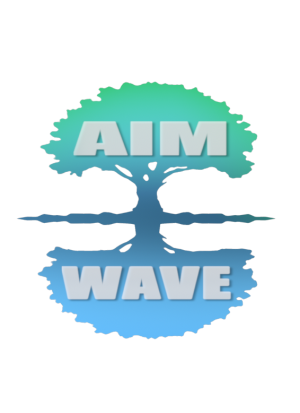 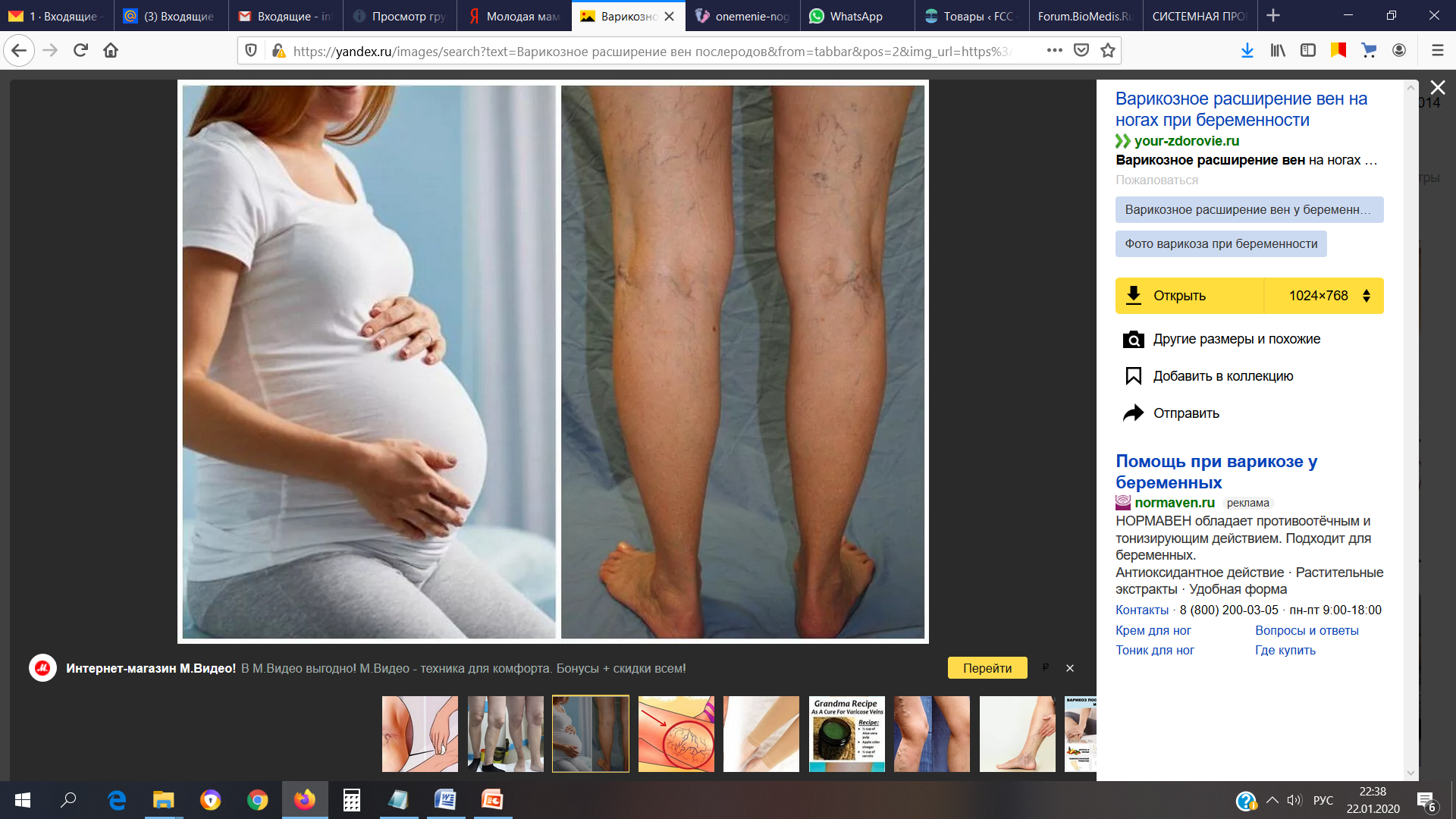 Варикозное расширение вен
Время работы с комплексом  или отдельными программами 30 дней, с повторением цикла после двухнедельного перерыва. 
Работа с комплексом неограниченна и по необходимости.
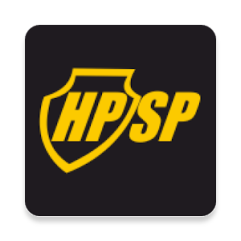 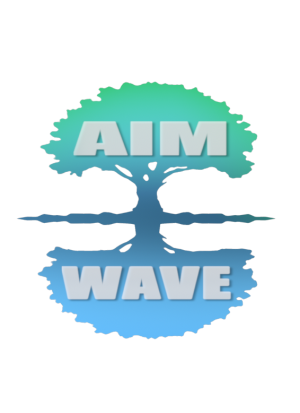 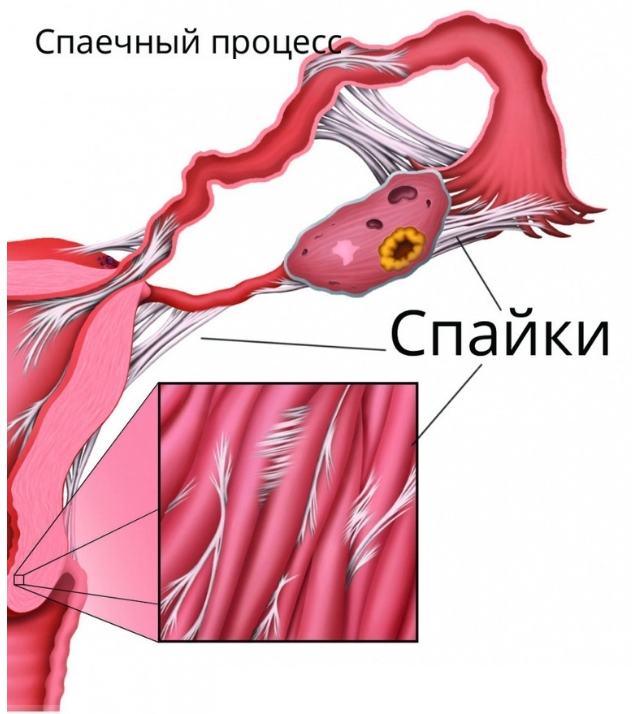 Профилактика спаек и восстановление после операции
Время работы с комплексом  или отдельными программами 30 дней, с повторением цикла после двухнедельного перерыва. 
Работа с комплексом неограниченна и по необходимости.
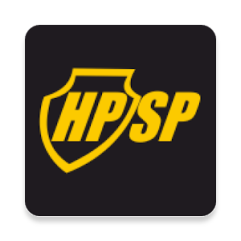 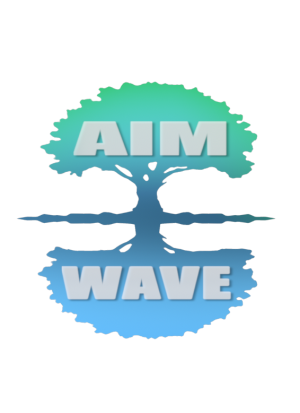 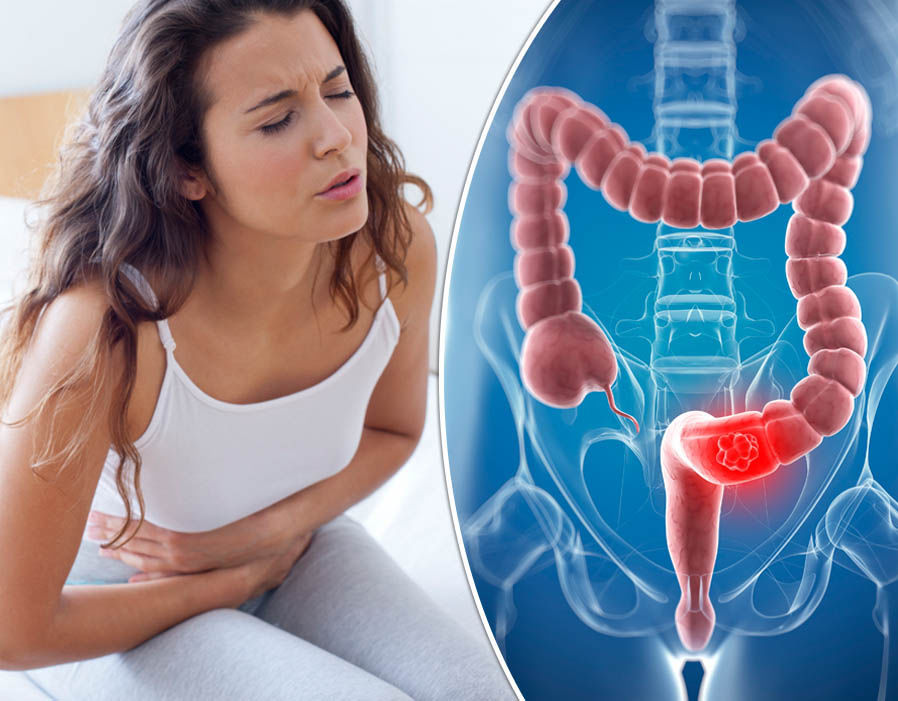 Профилактика запоров
Ставить комплекс 1 раз в день, общий курс 14 дней с повторением цикла после недельного перерыва.
Работа с комплексом неограниченна.
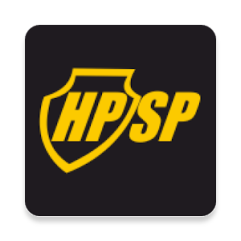 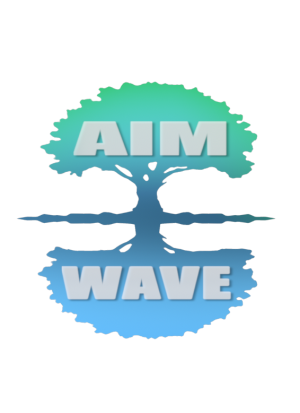 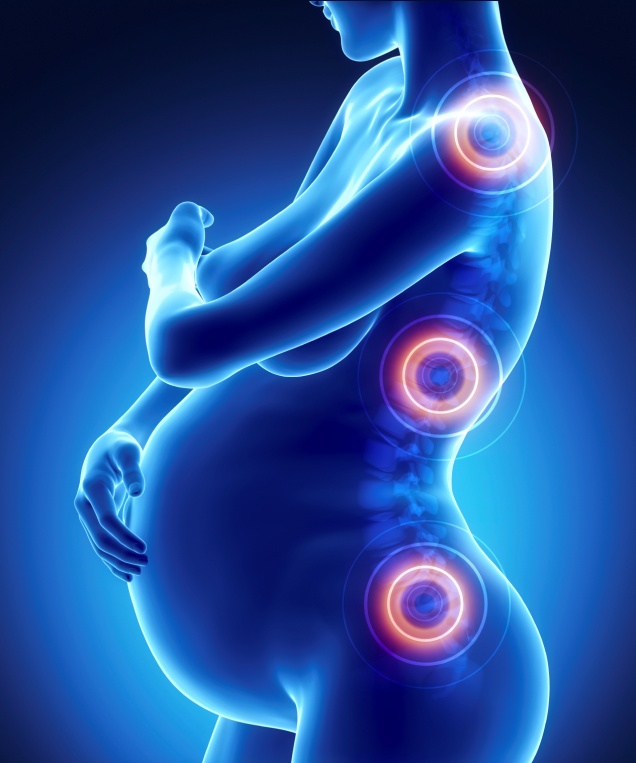 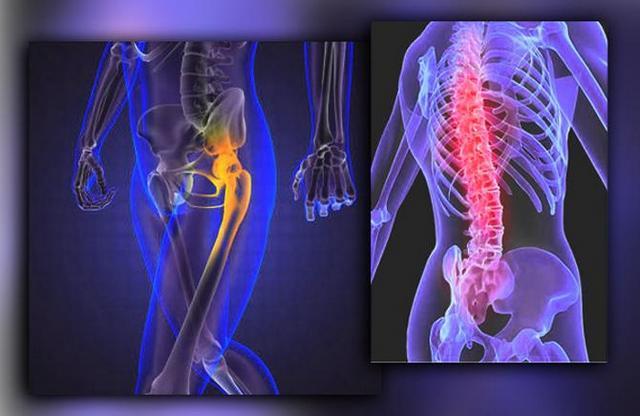 Костно-мышечная система, позвоночник и суставы
Время работы с комплексом  или отдельными программами 20 дней, с повторением цикла после недельного перерыва. 
Работа с комплексом неограниченна и по необходимости.
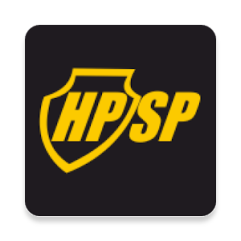 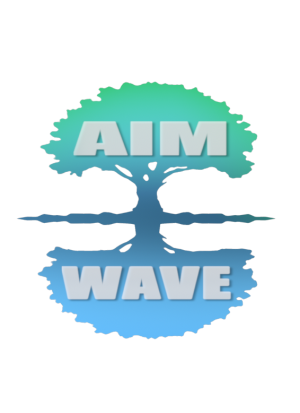 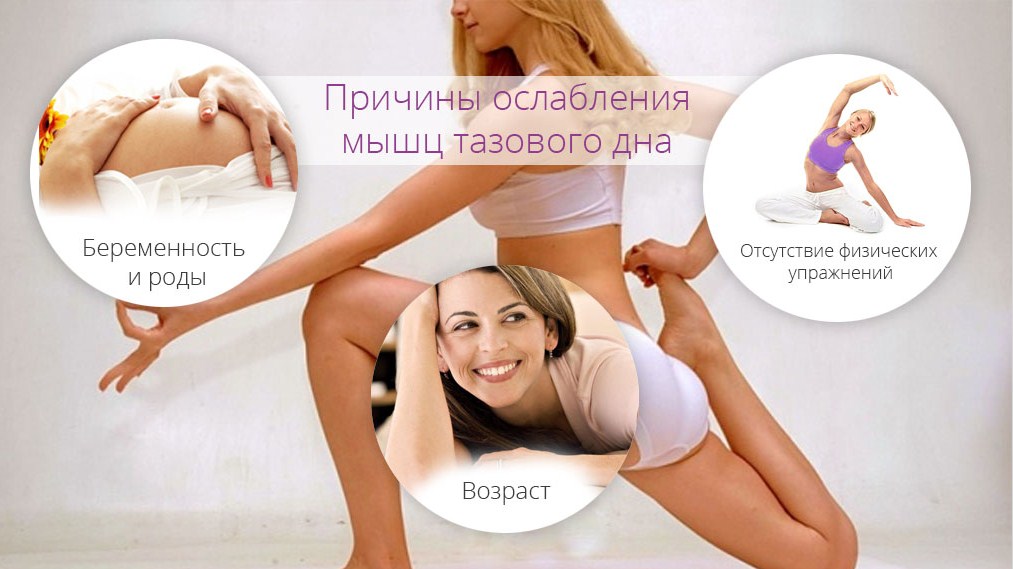 Тонус мышц малого таза
Время работы с комплексом  или отдельными программами 30 дней, с повторением цикла после двухнедельного перерыва. 
Работа с комплексом неограниченна и по необходимости.
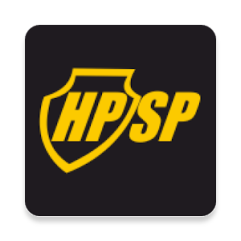 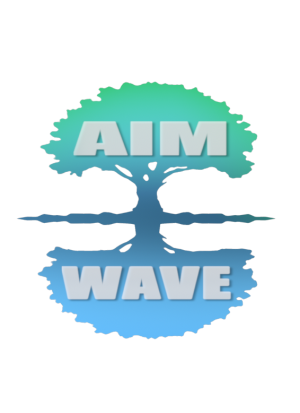 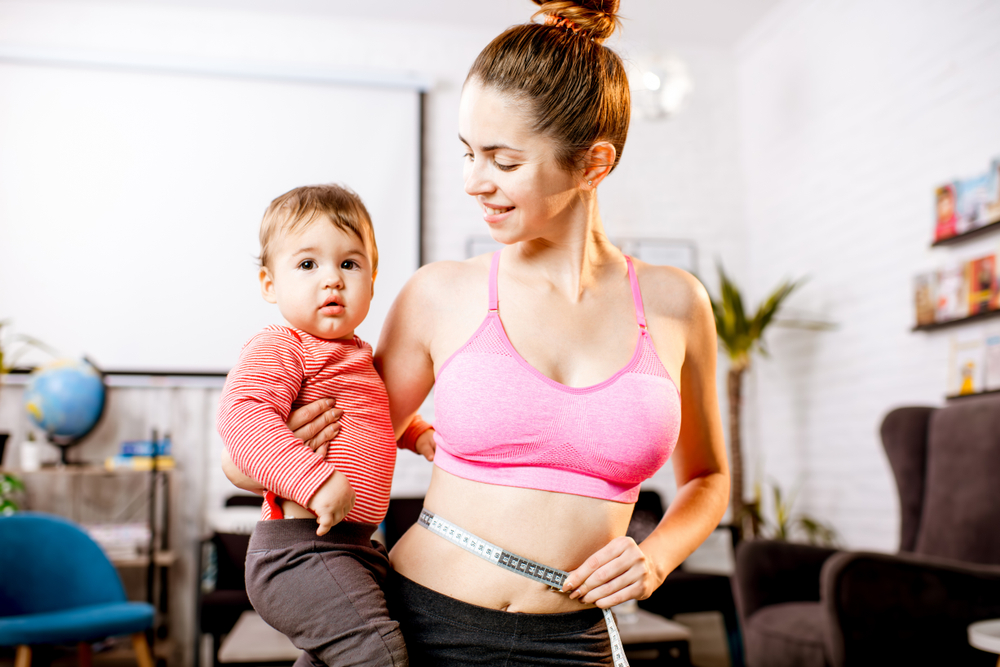 Нормализация веса
Время работы с комплексом  или отдельными программами 30 дней, с повторением цикла после двухнедельного перерыва. 
Работа с комплексом неограниченна и по необходимости.
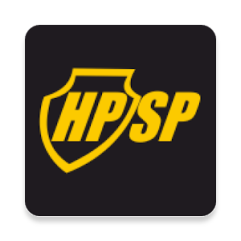 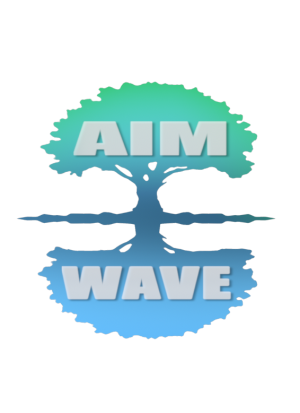 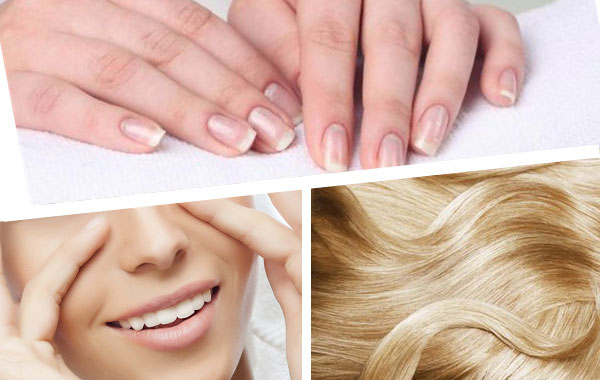 Волосы и ногти
Время работы с комплексом  или отдельными программами 30 дней, с произвольным перерывом. 
Работа с комплексом неограниченна и по необходимости.
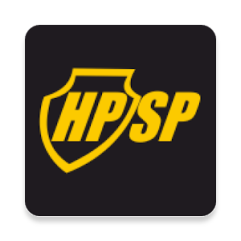 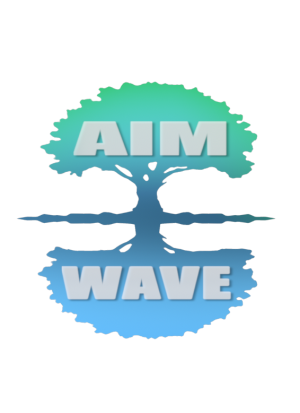 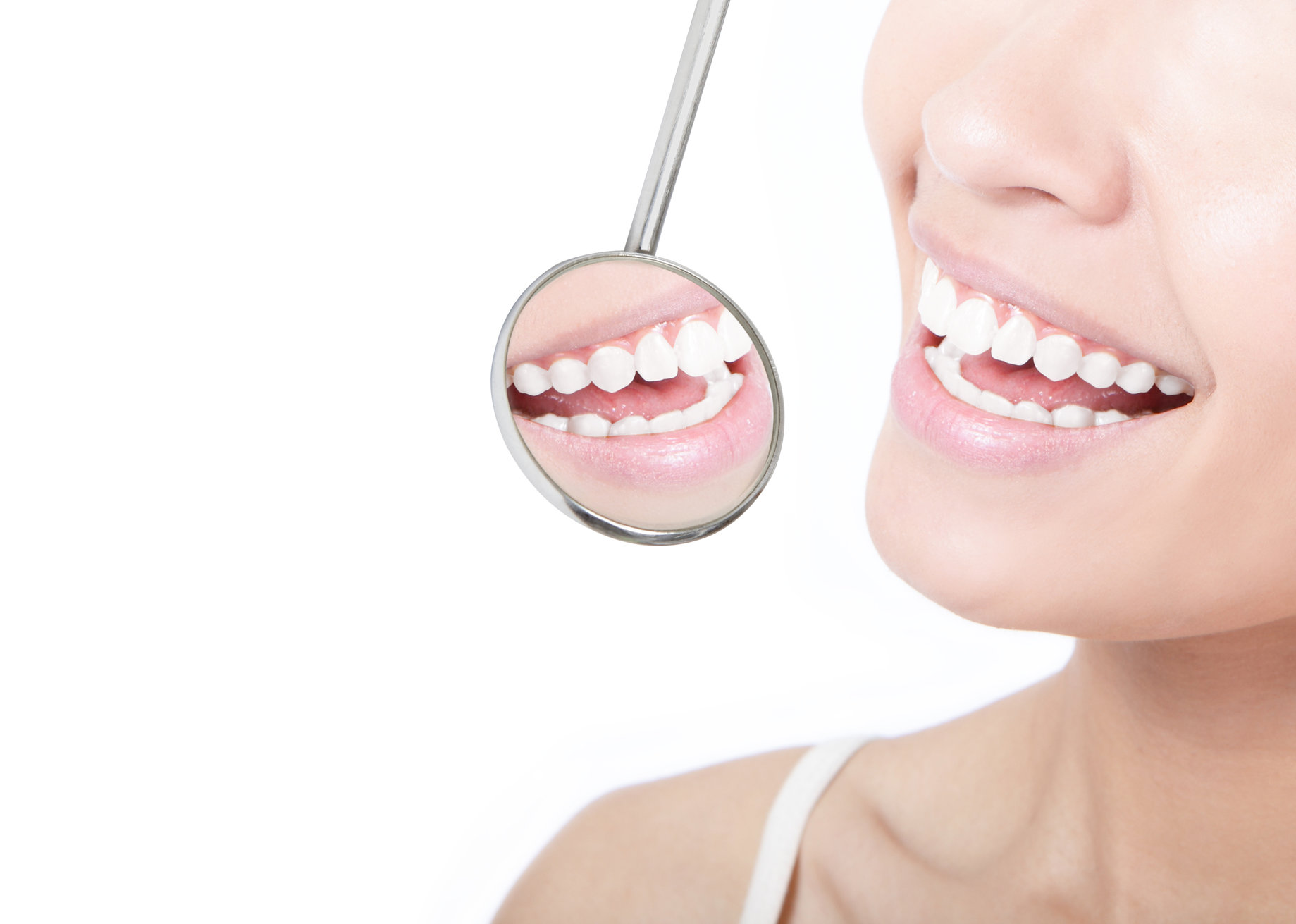 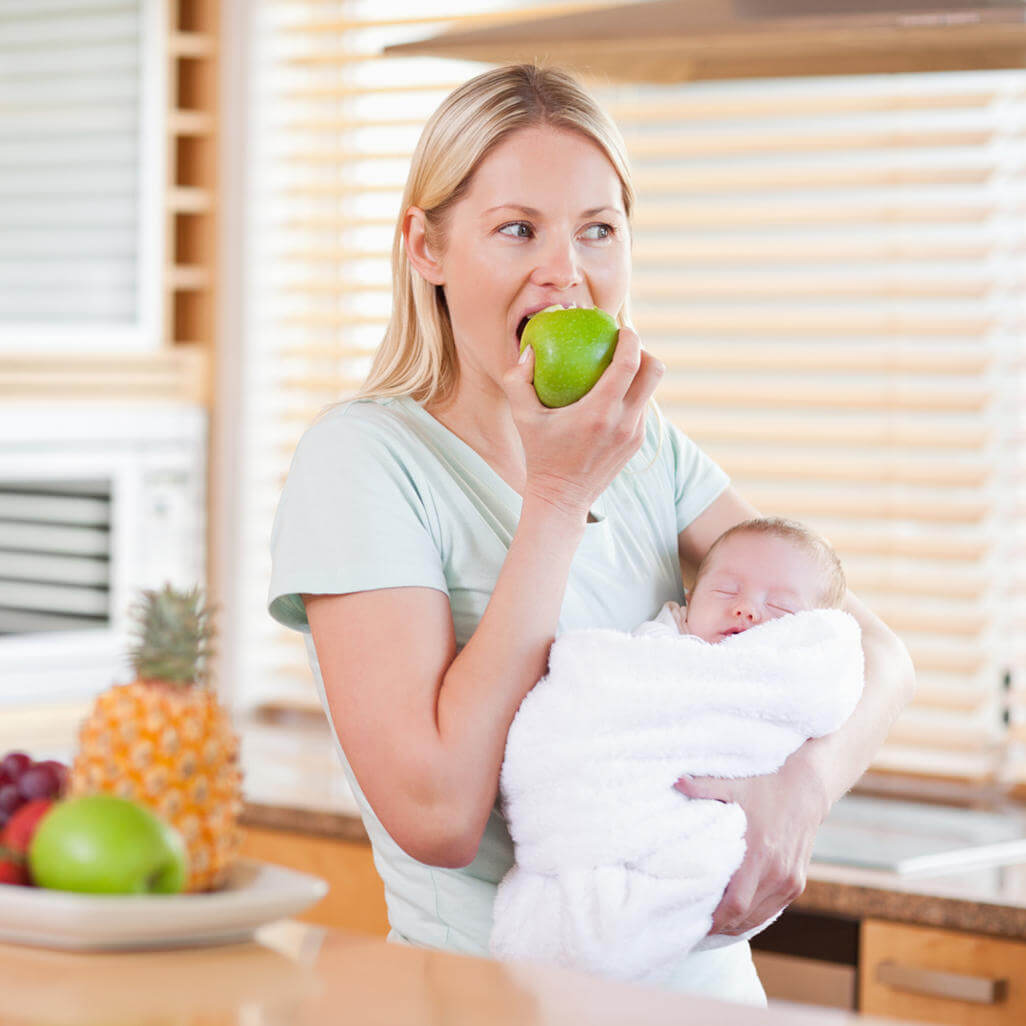 Здоровые зубы
Ставить комплекс 1 раз в день, общий курс 15 дней с повторением цикла после недельного перерыва.
Работа с комплексом неограниченна.
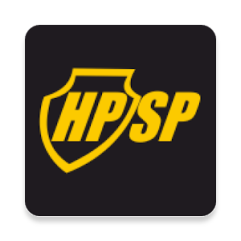 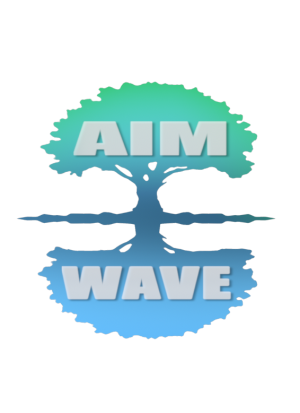 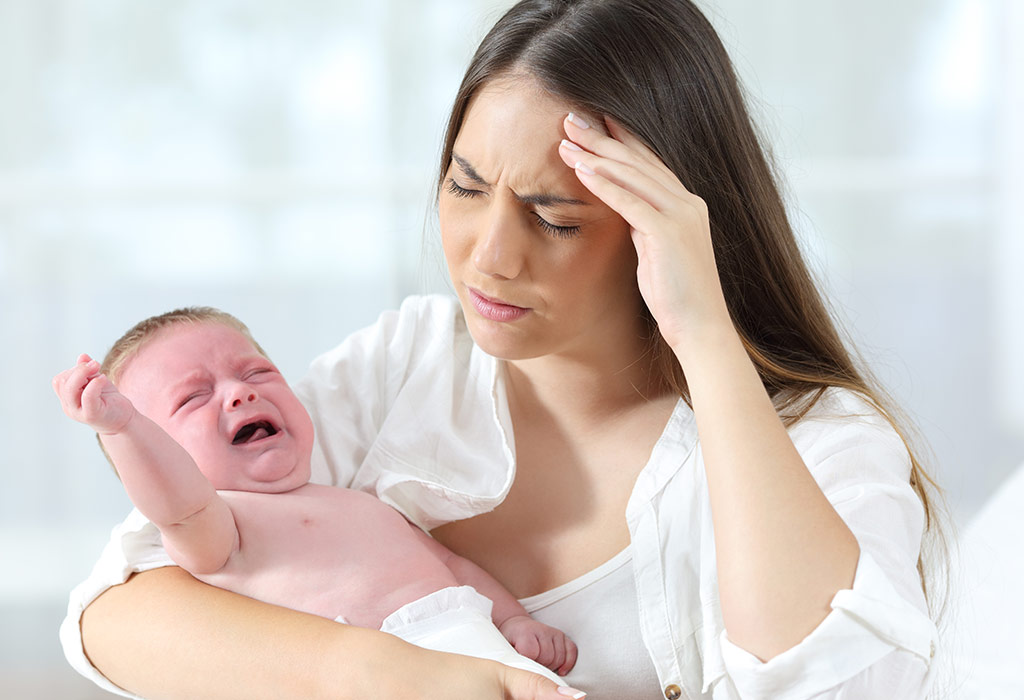 Снятие послеродового стресса
Ставить комплекс 1 раз в день, общий курс 14 дней с повторением цикла после недельного перерыва.
Работа с комплексом неограниченна.
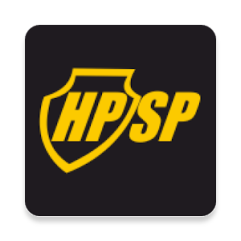 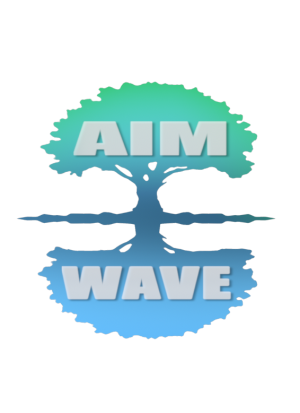 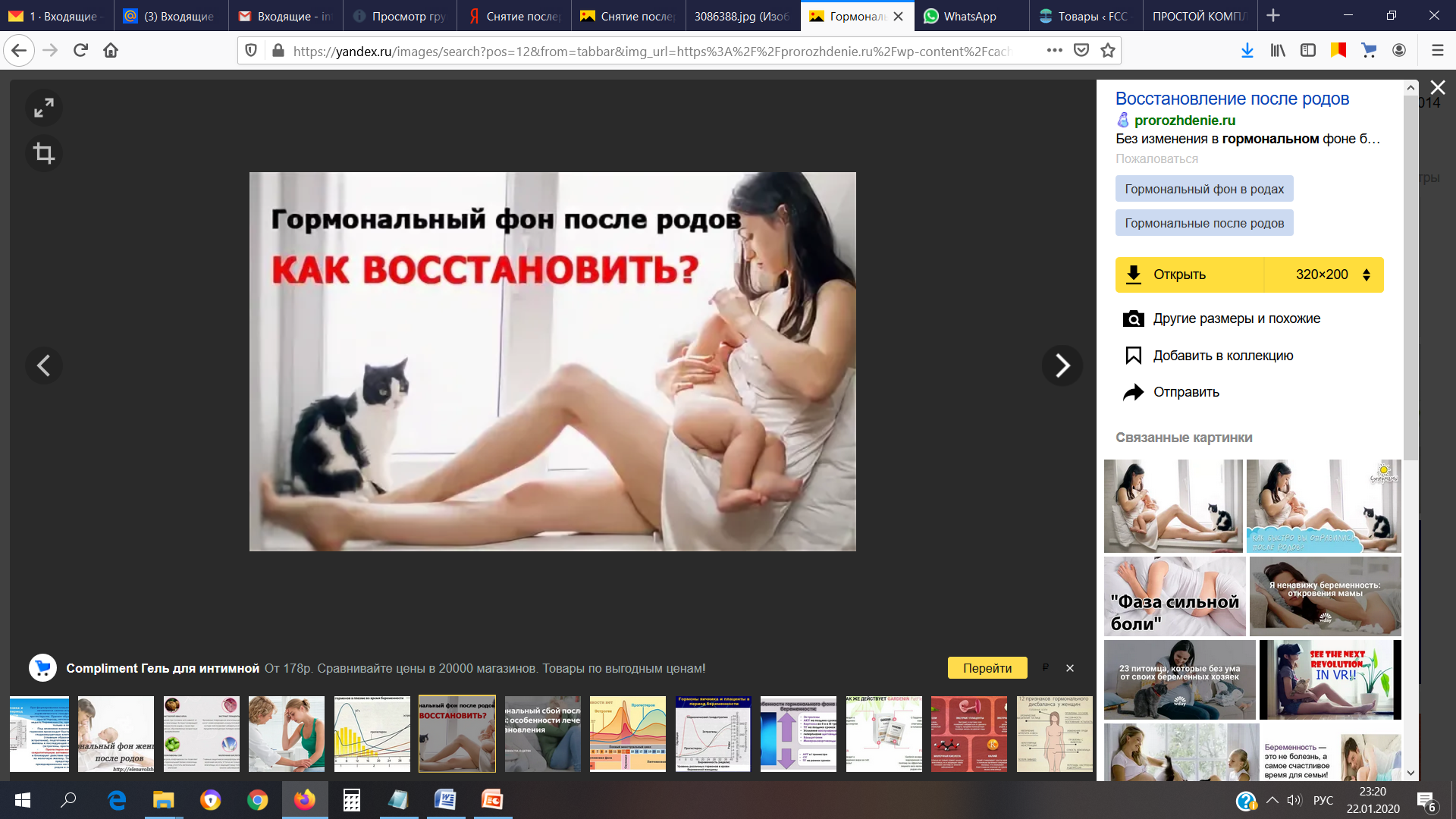 Гормональный баланс
Ставить комплекс 1 раз в день, общий курс 14 дней с повторением цикла после двухнедельного перерыва.
Работа с комплексом неограниченна.
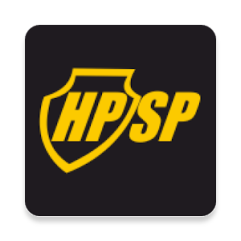 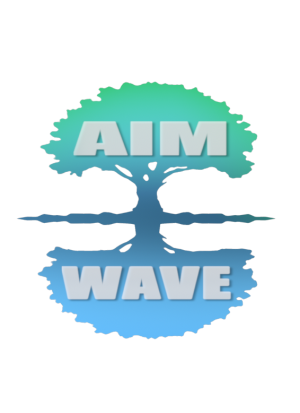 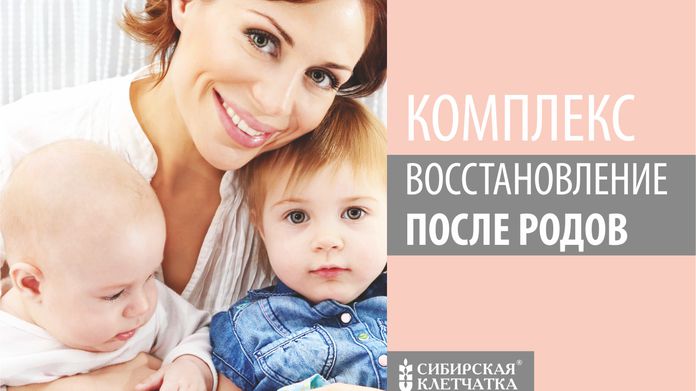 Комплекс Общеукрепляющий
Время работы с комплексом  или отдельными программами 20 дней, с повторением цикла после недельного перерыва. 
Работа с комплексом неограниченна и по необходимости.
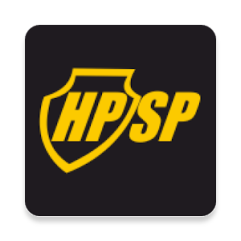 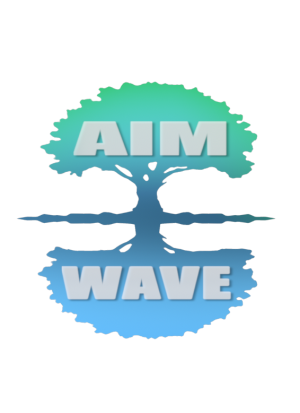 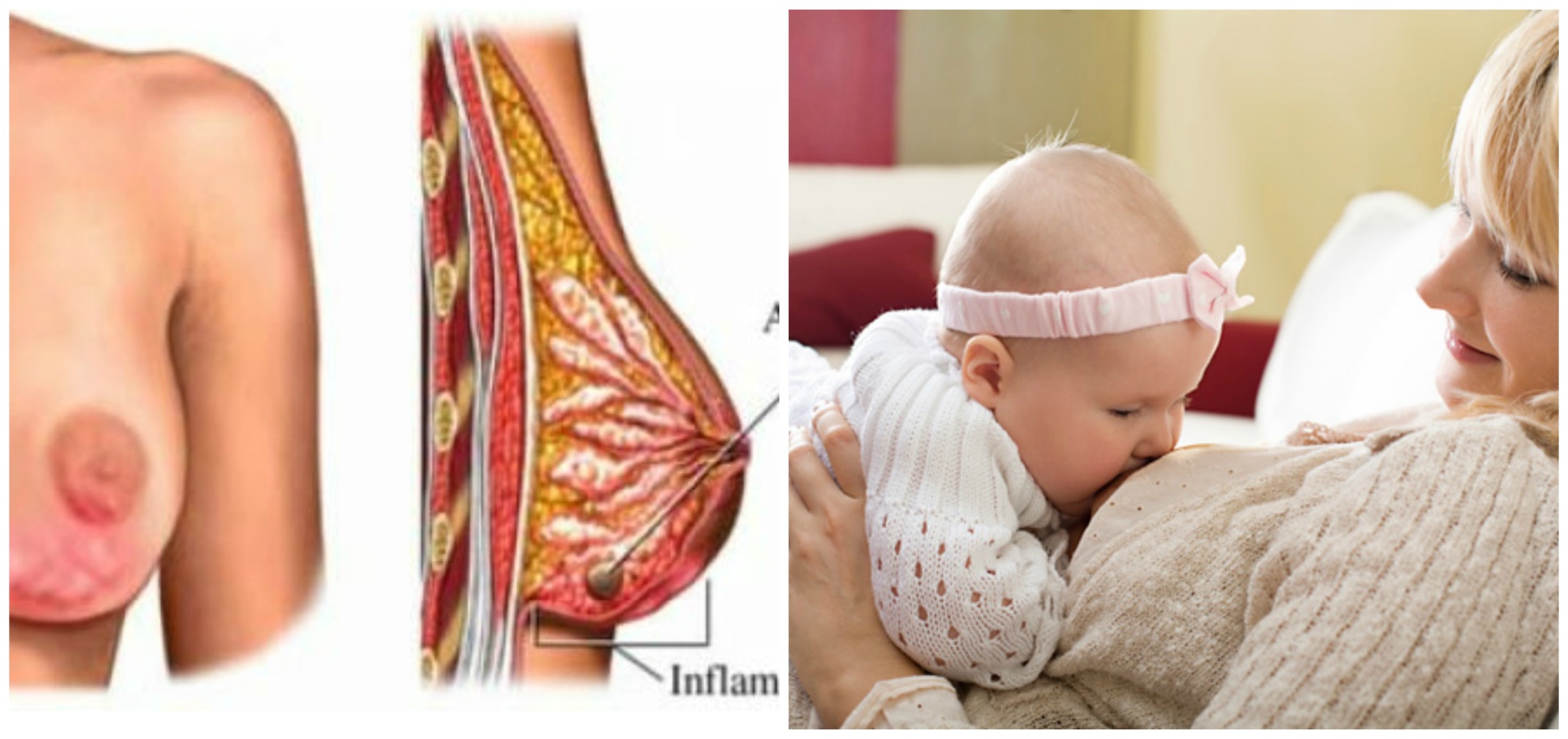 Профилактика мастита
Ставить комплекс 1 раз в день, общий курс  20 дней с повторением после десятидневного перерыва.
Работа с комплексом неограниченна.
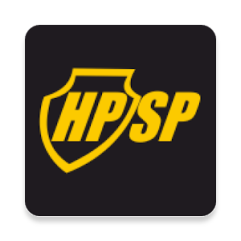 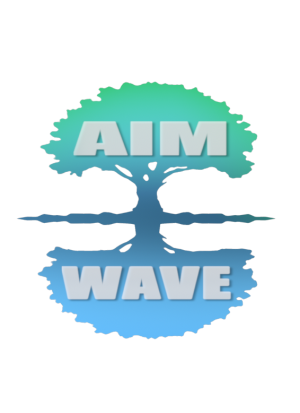 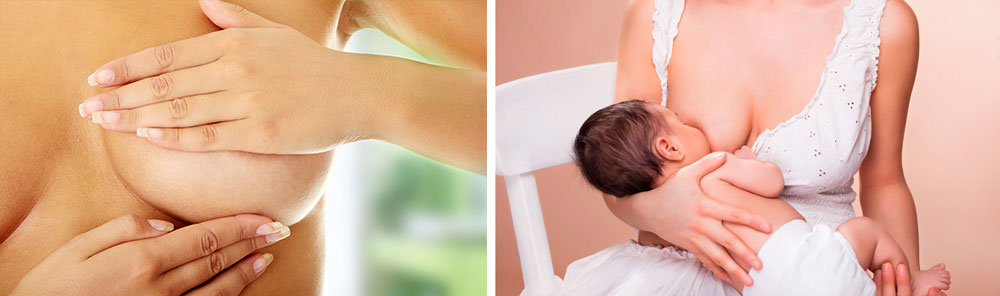 Профилактика мастопатии
Ставить комплекс 1 раз в день, общий курс 20 дней с повторением цикла после десятидневного перерыва.
Работа с комплексом неограниченна.
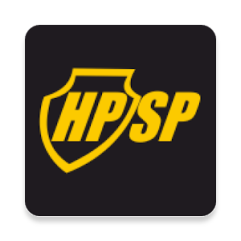 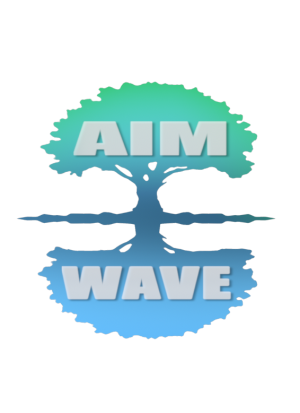 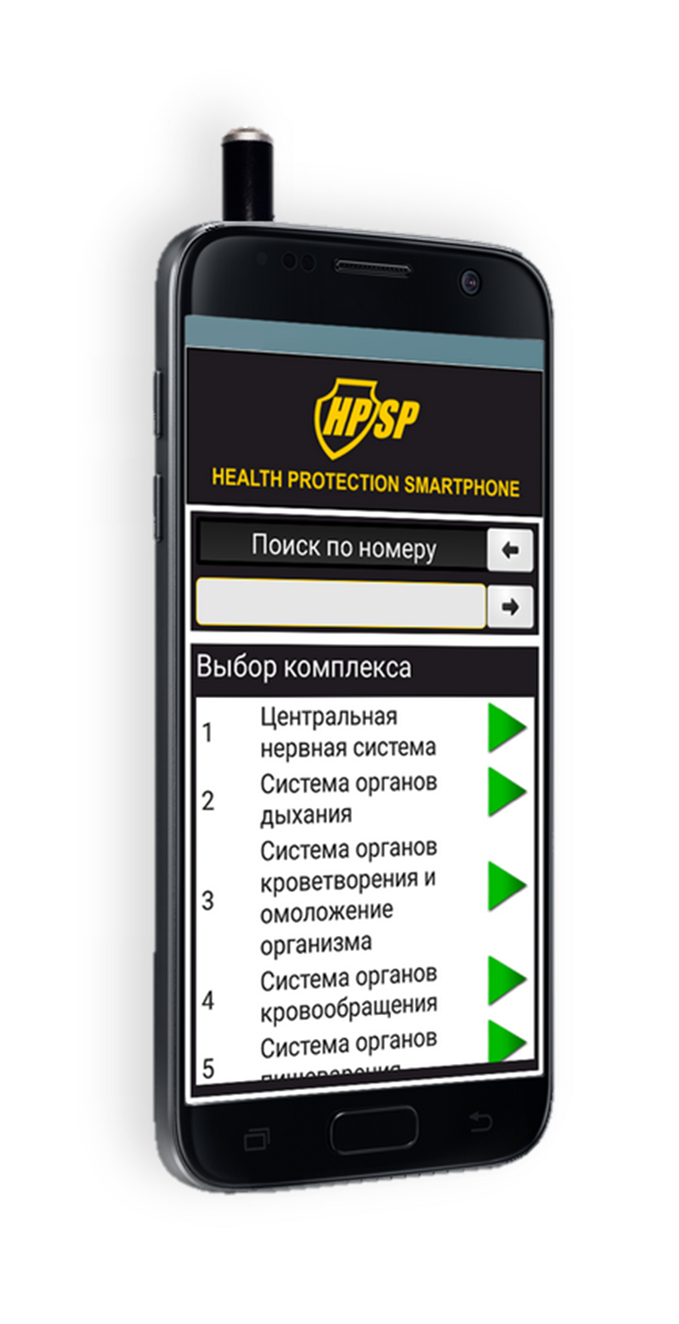 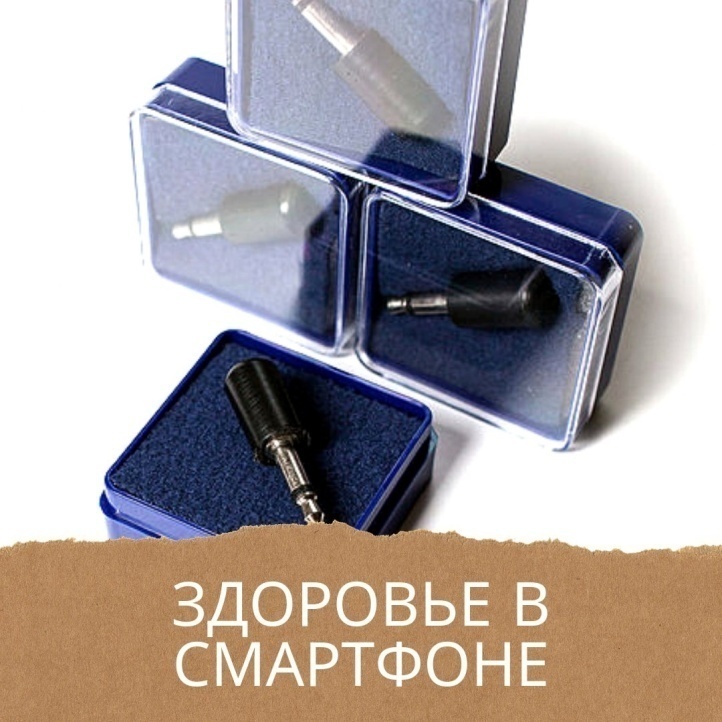 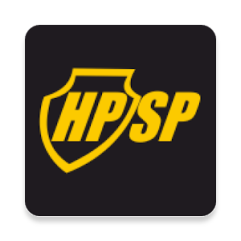